Возможности использования мобильного класса в образовательном процессе
Преимущества мобильного компьютерного класса:
Мобильный класс можно легко и быстро переместить в любой школьный кабинет.
Развертывание мобильного компьютерного класса и пользование им просты и доступны любому учителю.
 Использование беспроводной технологии делает такой компьютерный класс безопасным в использовании.
Страна высоких технологий
История компьютера.
Устройство компьютера. Введение.
Волшебные окна.
Город компьютерных художников.
Всемогущий WORD.
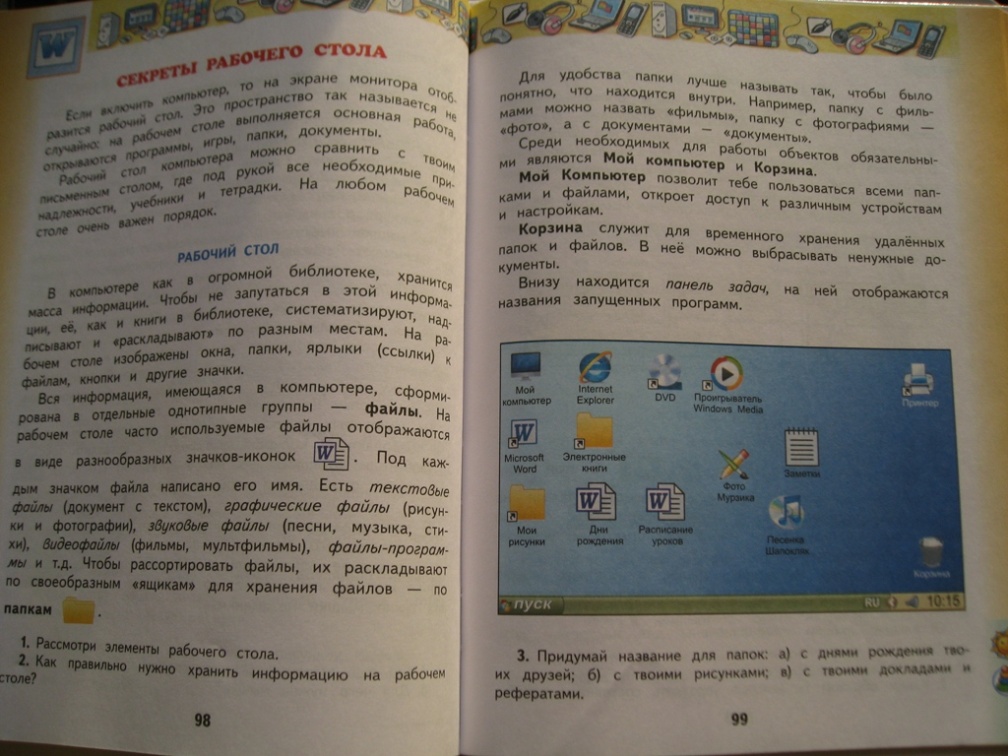 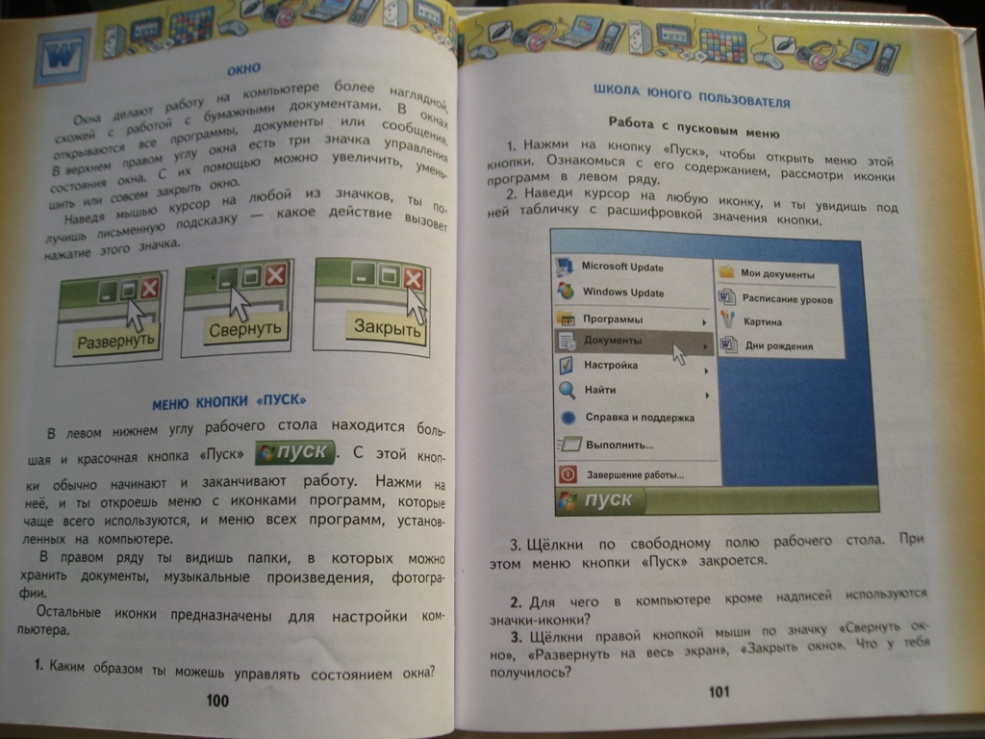 разнообразные  варианты использования ИКТ на уроках, дают возможности для проведения интегрированных уроков
образовательная модель "1 ученик - 1 компьютер"
Электронная среда обучения (ЭСО) – это:
комплекс электронных образовательных ресурсов - медиатек, энциклопедий, уроков и др. инструментов для управления ими (поиска,  отбора, представления), разработанный на основе интернет -технологий;
это образовательное пространство, в котором происходит формирование у детей качеств и умений 21 века, таких, как:
 медиаграмотность; 
критическое мышление;
 способность к решению 
творческих задач;
умение мыслить глобально;
 готовность работать в команде.
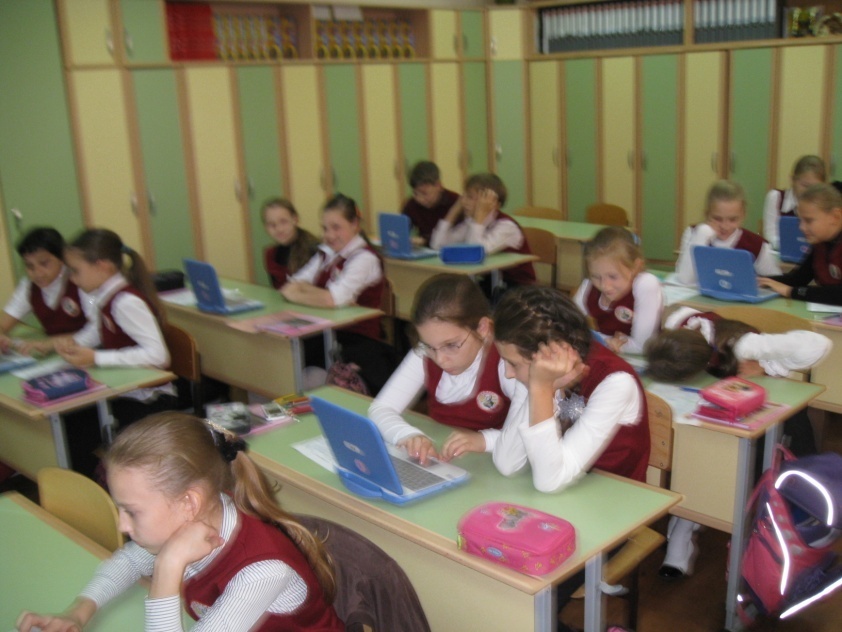 новые возможности для обучения
Учитель может:
 организовать исследовательскую деятельность учащихся;
 ориентировать их на углублённый поиск информации;
 оценку надёжности различных информационных источников;
 конспектирование изучаемых материалов и обсуждение их с одноклассниками;
 создание мультимедийных презентаций.
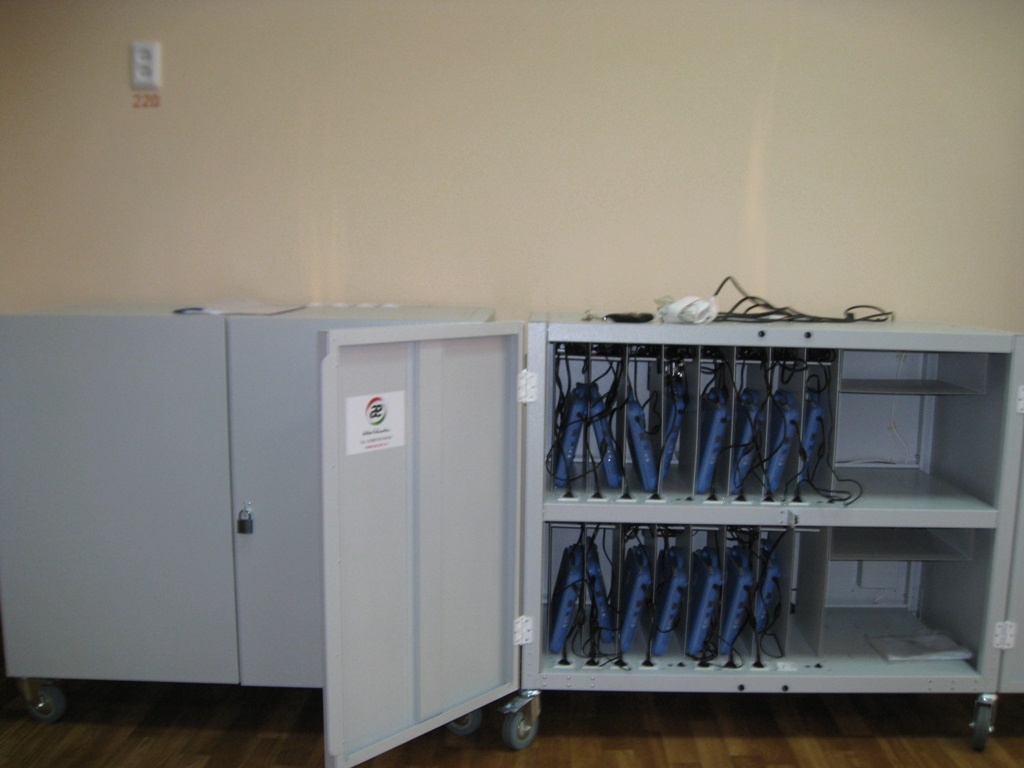 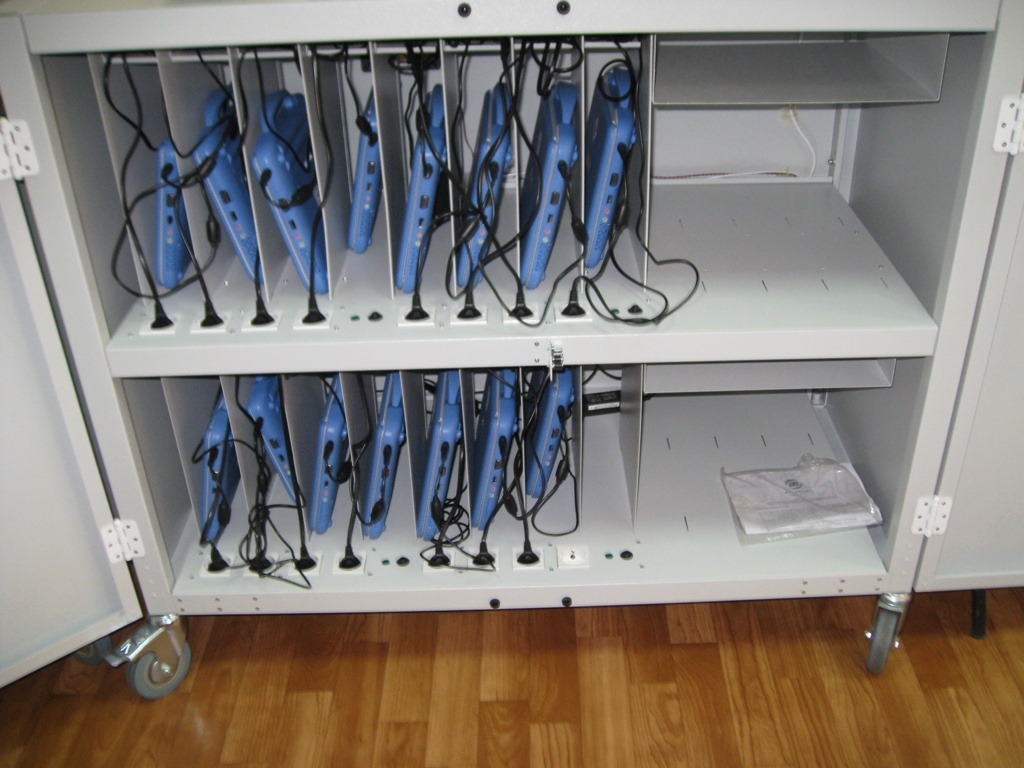 Спасибо за внимание.